Перпендикулярні прямі
на площині
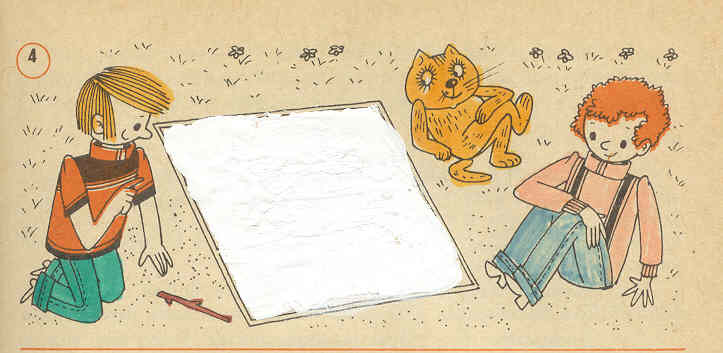 b
а
b
а
Дві прямі, що утворюють при перетині прямі кути, називають перпендикулярними
N
А
АВ
MN
О
В
М
Побудова перпендикулярних прямих
Побудова перпендикулярних прямих
Відрізки, що лежать на перпендикулярних прямих, називають перпендикулярними відрізками
С
В
D
А
CD      АВ
Паралельні прямі
на площині
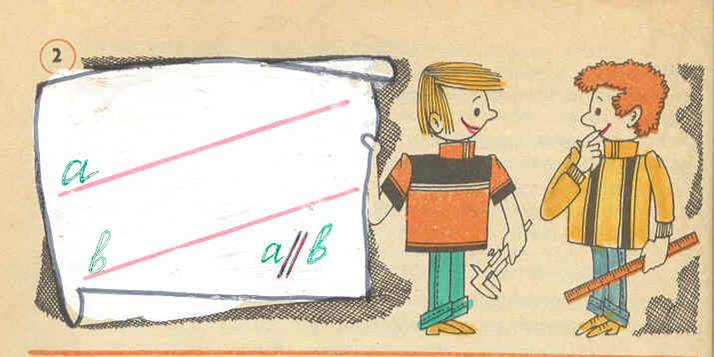 Чи перетинаються прямі?
Чи перетинаються прямі?
Чи перетинаються прямі?
Означення
Дві прямі на площині, які не перетинаються називають паралельними
В
N
AB
MN
А
M
Відрізки, що лежать на паралельних прямих, називаються паралельними відрізками.
N
В
AB
MN
А
M
Промені, що лежать на паралельних прямих, називаються паралельними променями.
N
В
AB
MN
А
M
Історична довідка
Вперше термін «Паралельні прямі» з'являється в книзі «Начала», автором якої є древньогрецький математик Евклід.
Якщо дві прямі  площини перпендикулярні третій прямій, то вони паралельні.
m
n
l
Побудова паралельних прямих
Паралельні прямі навколо нас
Лінії електропередач,
стовбури дерев …